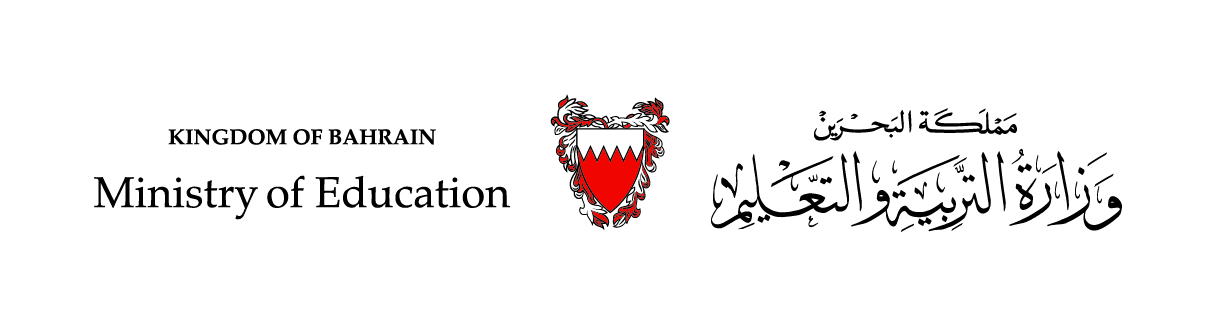 رياضيات الصف الثاني الابتدائي - الجزء الأول

(5-1): جمع العشرات

(صفحة 100)
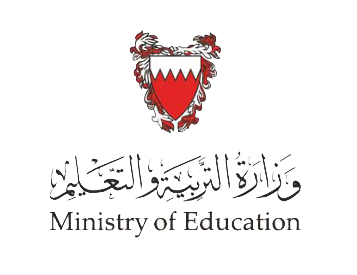 سنتعلم في هذا الدرس

 جمع العشرات باستعمال حقائق الجمع
حقائق الجمع تُساعدنا على جمع العشرات.
مثال: أوجد ناتج   50 + 30
=
+
= 8 عشرات
3 عشرات
+
5 عشرات
= 80
30
+
50
جمع العشرات-الصف الثاني الابتدائي
وزارة التربية والتعليم – 2020م
حقائق الجمع تُساعدنا على جمع العشرات.
مثال: أوجد ناتج   70 + 20
=
+
= 9 عشرات
2 عشرات
+
7 عشرات
= 90
20
+
70
جمع العشرات-الصف الثاني الابتدائي
وزارة التربية والتعليم – 2020م
يمكن أن نستعمل خط الأعداد، ونعُدّ تصاعديًا لإيجاد ناتج الجمع :
مثال: أوجد ناتج   30 + 60
نعُدّ تصاعديًا  3 قفزات طول كل منها عشرة
0
10
20
30
40
50
60
70
80
90
100
90
أبدأ بالعدد الأكبر 60
30 + 60 =
جمع العشرات-الصف الثاني الابتدائي
وزارة التربية والتعليم – 2020م
يمكن أن نستعمل خط الأعداد، ونعُدّ تصاعديًا لإيجاد ناتج الجمع :
مثال: أوجد ناتج   40 + 30
نعُدّ تصاعديًا  3 قفزات طول كل منها عشرة
0
10
20
30
40
50
60
70
80
90
100
70
أبدأ بالعدد الأكبر 40
40 + 30 =
جمع العشرات-الصف الثاني الابتدائي
وزارة التربية والتعليم – 2020م
مثال: أوجد الناتج مستعملًا 			         :
+
5
=  _ _ _ _ _ _  عشرات
2 عشرات
+
3 عشرات
50
= _ _ _ _ _ _
20
+
30
جمع العشرات-الصف الثاني الابتدائي
وزارة التربية والتعليم – 2020م
مثال: أوجد الناتج مستعملًا 			         :
+
7
=  _ _ _ _ _ _  عشرات
1 عشرات
+
6 عشرات
70
= _ _ _ _ _ _
10
+
60
جمع العشرات-الصف الثاني الابتدائي
وزارة التربية والتعليم – 2020م
مثال: أوجد ناتج الجمع مستعينًا بخط الأعداد:
0
10
20
30
40
50
60
70
80
90
100
40
+ 40
20
+ 40
80
60
جمع العشرات-الصف الثاني الابتدائي
وزارة التربية والتعليم – 2020م
مثال: أوجد ناتج الجمع مستعينًا بخط الأعداد:
0
10
20
30
40
50
60
70
80
90
100
90
40 + 50 =
100
20 + 80 =
جمع العشرات-الصف الثاني الابتدائي
وزارة التربية والتعليم – 2020م
تدريب
الزمن: 3 دقائق
أوجد ناتج الجمع لـما يأتي:
50
+  30
40
+  10
30
+  40
10
+  60
80
50
70
70
30 + 30 =
60
90
50 + 40 =
80
20 + 60 =
70
20 + 50 =
جمع العشرات-الصف الثاني الابتدائي
وزارة التربية والتعليم – 2020م
تدريب
تدريب
الزمن: دقيقة
60 + 30 =  _ _ _ _ _ _
اختر الإجابة الصحيحة فيما يأتي:   ( بالضغط عليها)
أحسنت
فكر جيدًا
فكر جيدًا
90
70
80
جمع العشرات-الصف الثاني الابتدائي
وزارة التربية والتعليم – 2020م
تدريب
تدريب
الزمن: دقيقة
30 + 40  =
اختر الإجابة الصحيحة فيما يأتي:   ( بالضغط عليها)
أحسنت
فكر جيدًا
فكر جيدًا
70
60
80
جمع العشرات-الصف الثاني الابتدائي
وزارة التربية والتعليم – 2020م
عزيزي الطالب 
لمزيد من التدريب ارجع إلى
 
كتاب الطالب صفحة 101 
 كتاب التمارين صفحة 38
جمع العشرات-الصف الثاني الابتدائي
وزارة التربية والتعليم – 2020م
انتهى الدرس
جمع العشرات-الصف الثاني الابتدائي
وزارة التربية والتعليم – 2020م